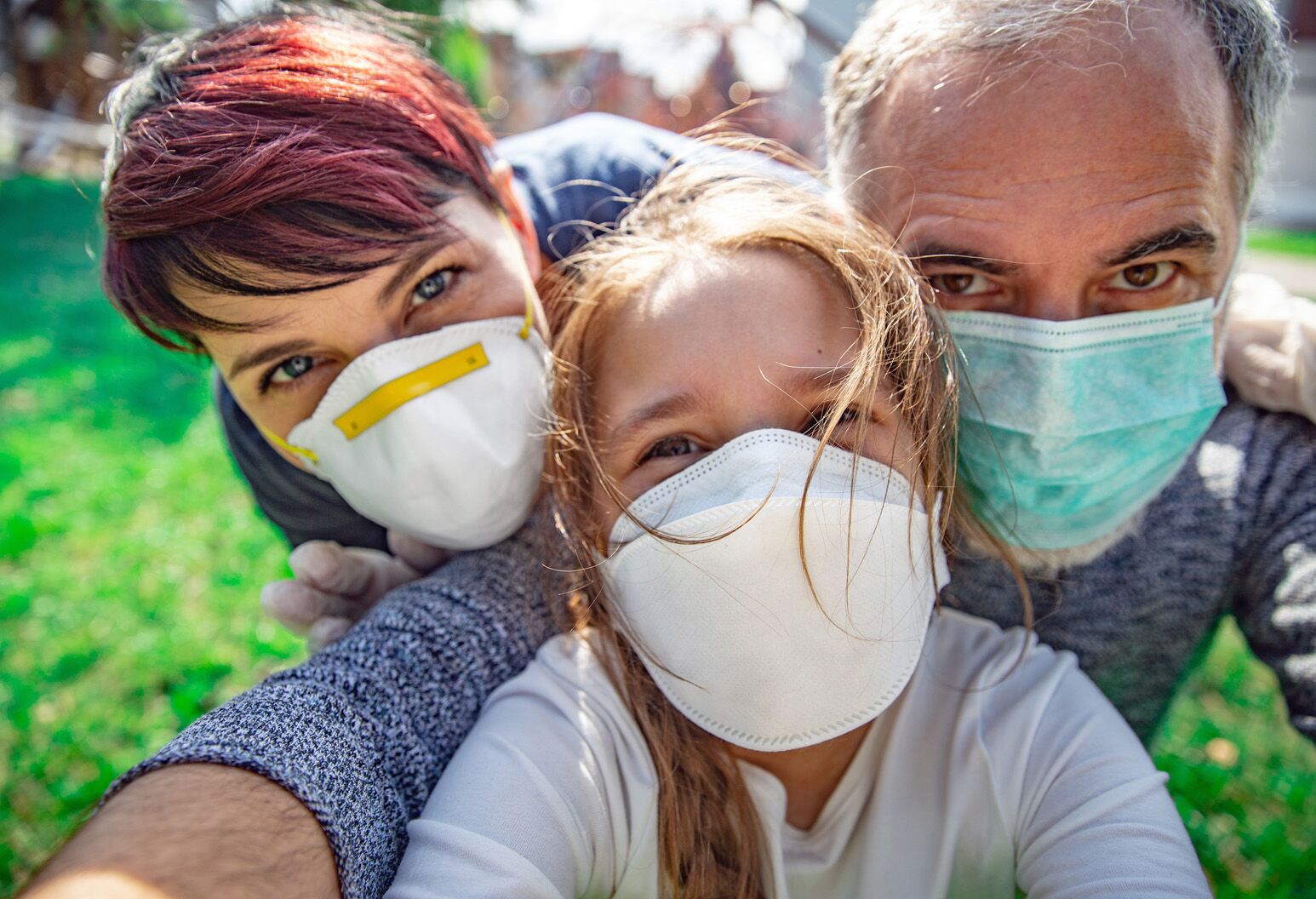 2 Χρόνια Covid:
Υγεία & Εμβόλιο
Διαγράμματα άρθρου Ξένιας Κούρτογλου
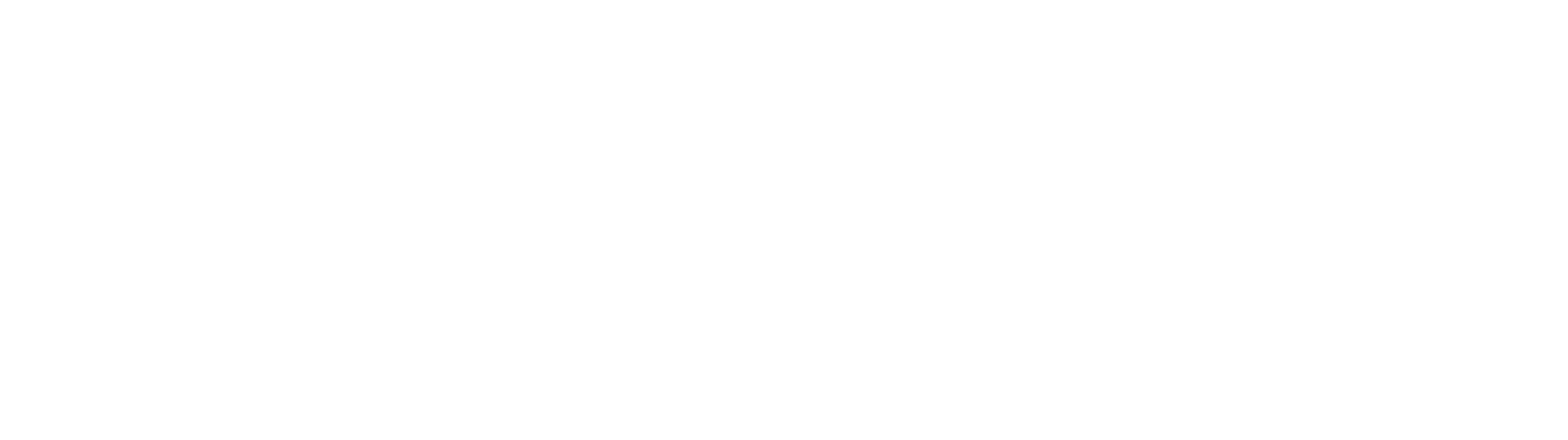 Φεβρουάριος 2022
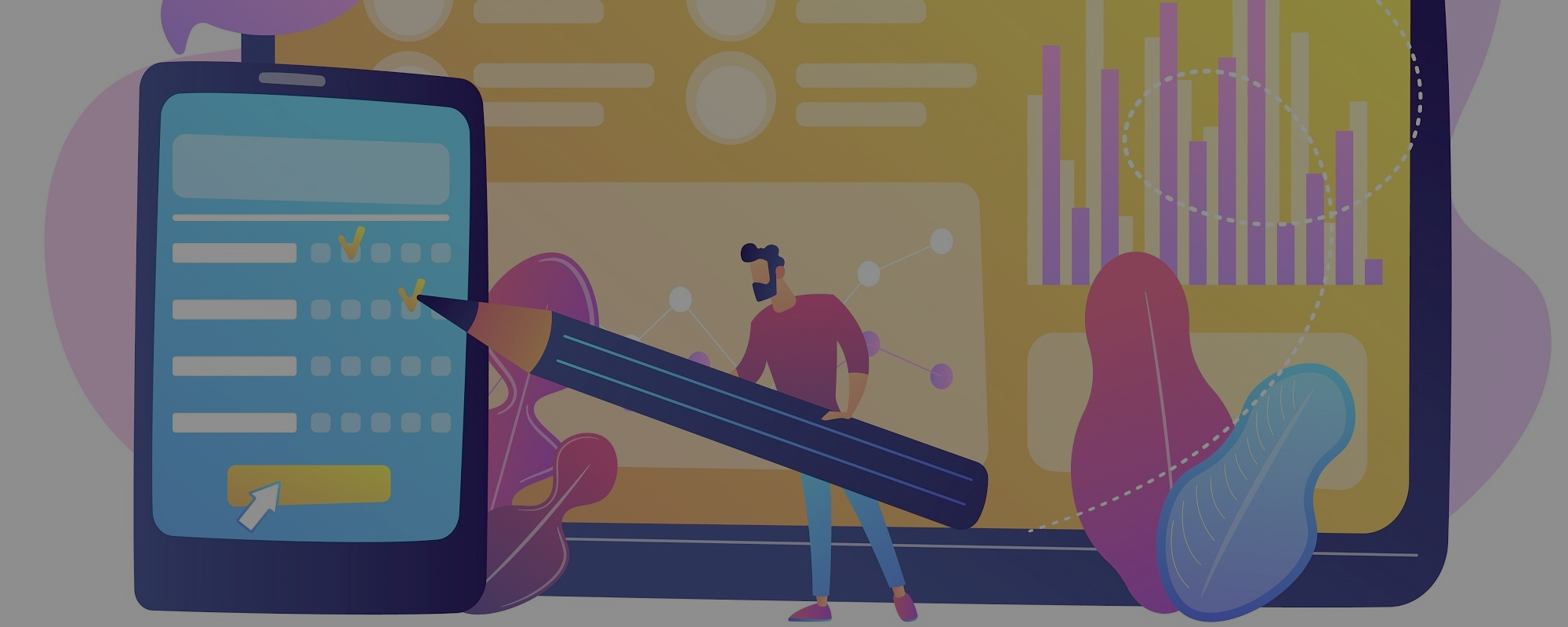 Η ταυτότητατης Έρευνας
Online Ποσοτικές Πανελλαδικές Έρευνες (CAWI) 
Μέσω ΥouGov panel 
Άντρες και Γυναίκες, 18-74 χρόνων (εκτίμηση ΕΣΥΕ 7.359.000 άτομα)
Δείγμα: 1000  άτομα ανά έρευνα
Διεξαγωγή:  συστηματικά το 2021, αρχή 2022 σε «κύματα» 
H Focus Bari είναι ο Affiliate Partner της YouGov για την Ελλάδα (https://www.focusbari.gr/yougov/συνεργασία-με-yougov)
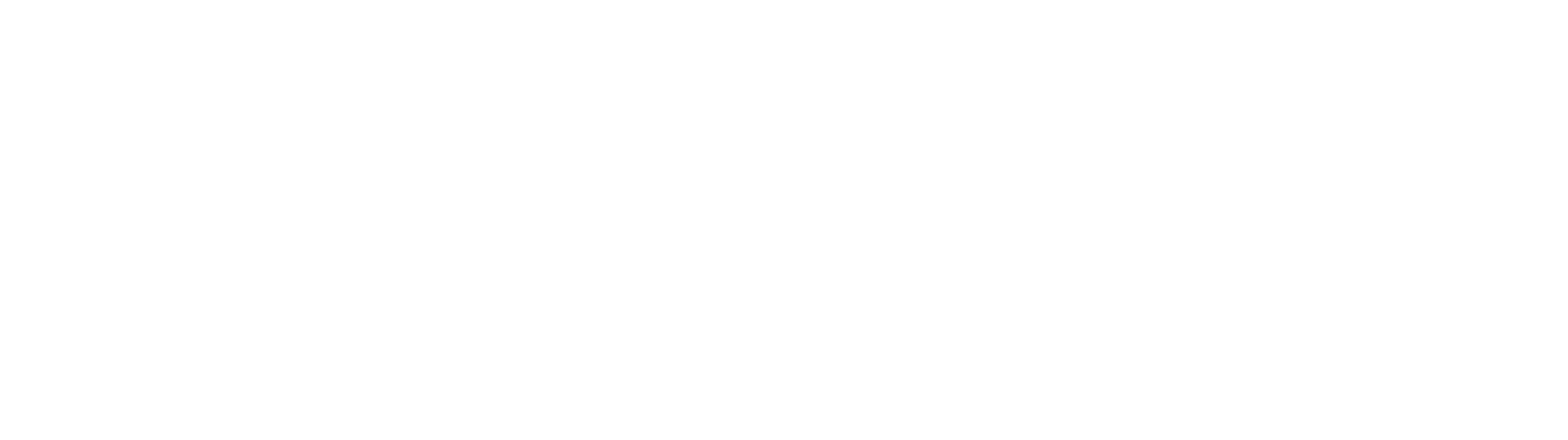 Διάγραμμα 1 : Σε σχέση με αντίστοιχη έρευνα στον ένα χρόνο covid, οι Έλληνες που σήμερα δηλώνουν χειρότερη κατάσταση υγείας αυξάνονται
%
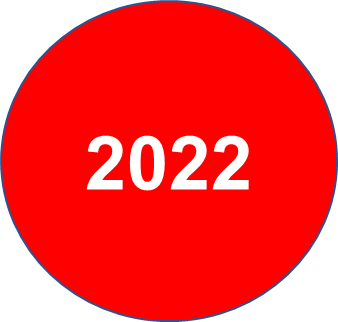 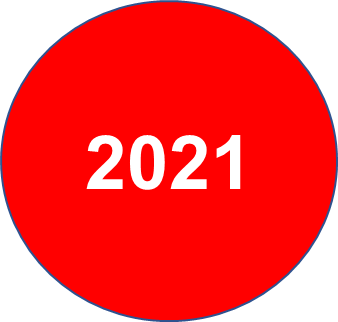 Καλύτερη υγεία
Ίδια κατάσταση υγείας
Χειρότερη  υγεία
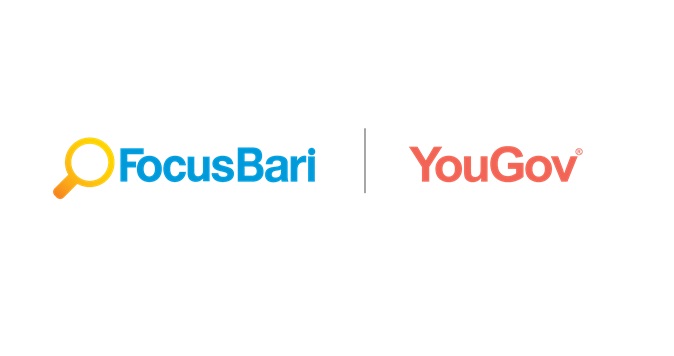 [Speaker Notes: Q4]
Διάγραμμα 2 : Για εκείνους που δηλώνουν καλύτερη υγεία σε σχέση με δύο χρόνια πριν, οι λόγοι εστιάζονται σε νέες καλές συνήθειες που υιοθέτησαν κατά την πανδημία
%
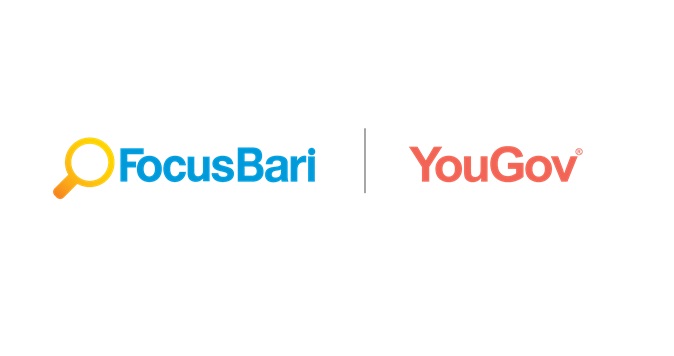 [Speaker Notes: Οι πηγές μας για σήμερα:]
Διάγραμμα 3 : Για εκείνους που δηλώνουν χειρότερη υγεία σε σχέση με δύο χρόνια πριν, οι λόγοι εστιάζονται τόσο στην ψυχική όσο και στην σωματική κατάσταση
%
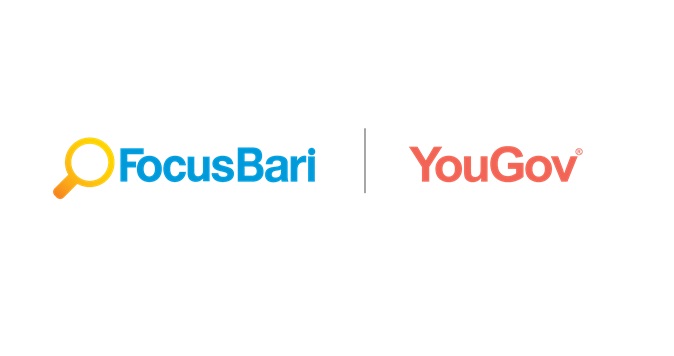 [Speaker Notes: Οι πηγές μας για σήμερα:]
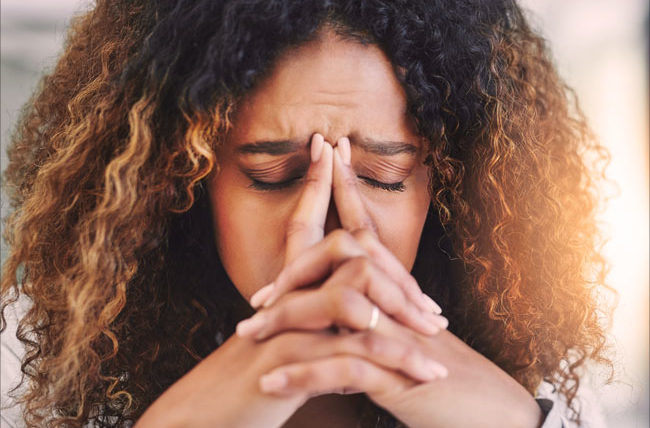 %
%
Διάγραμμα 4 :Πάνω από ένας στους δύο Έλληνες δηλώνουν μεταπτώσεις στην ψυχολογία τους σχετικά με τις εξελίξειςκαι τις επιπτώσειςτης πανδημίας
Έχω καλή ψυχολογία, είναι μια δοκιμασία που θα περάσει
Πότε καλή, πότε κακή ψυχολογία, μεταπτώσεις ανάλογα τις μέρες
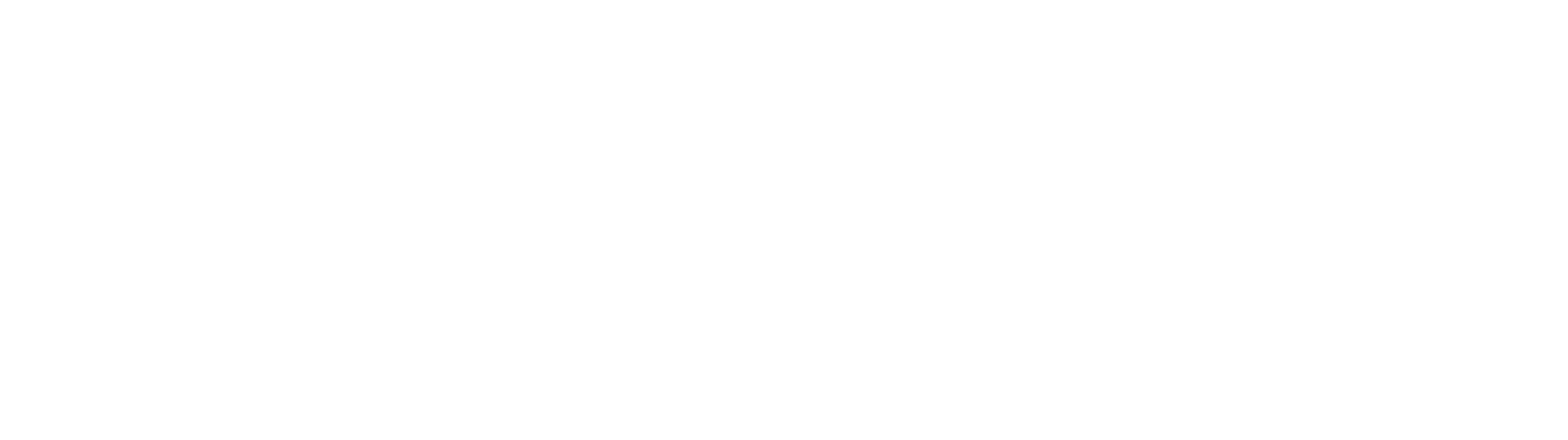 Έχω κακή ψυχολογία, ανησυχώ, φοβάμαι πολύ πώς θα τελειώσει όλο αυτό
Διάγραμμα 5 : Από την πρώτη μέτρηση του Ιανουαρίου 2021 η εξέλιξη των Ελλήνων που έχουν κάνει το εμβόλιο είναι θεαματική και οριακά ανοδική μεταξύ Οκτωβρίου & τέλους Δεκεμβρίου 2021
%
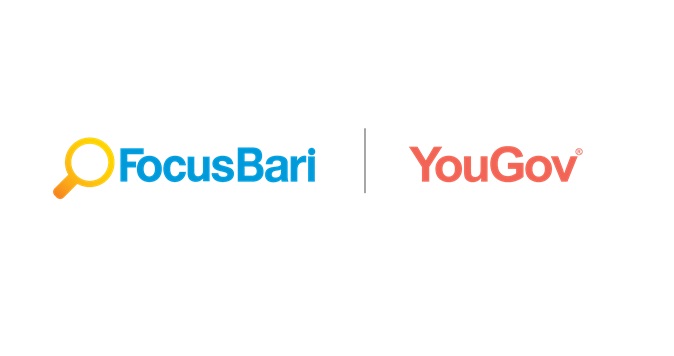 Διάγραμμα 6 : Για τους Έλληνες που δεν σκοπεύουν να κάνουν το εμβόλιο, οι λόγοι διακρίνονται τόσο σε φόβους υγείας, όσο και σε λόγους “πολιτικής”
%
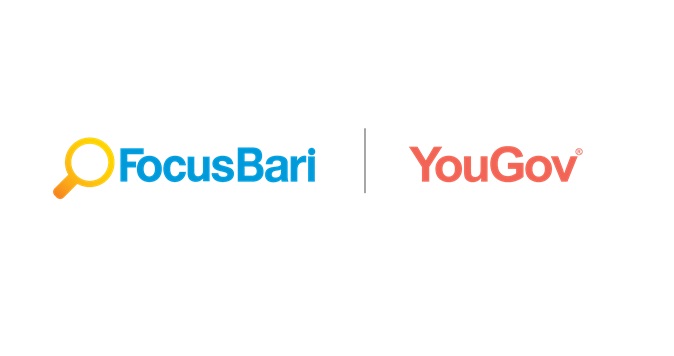 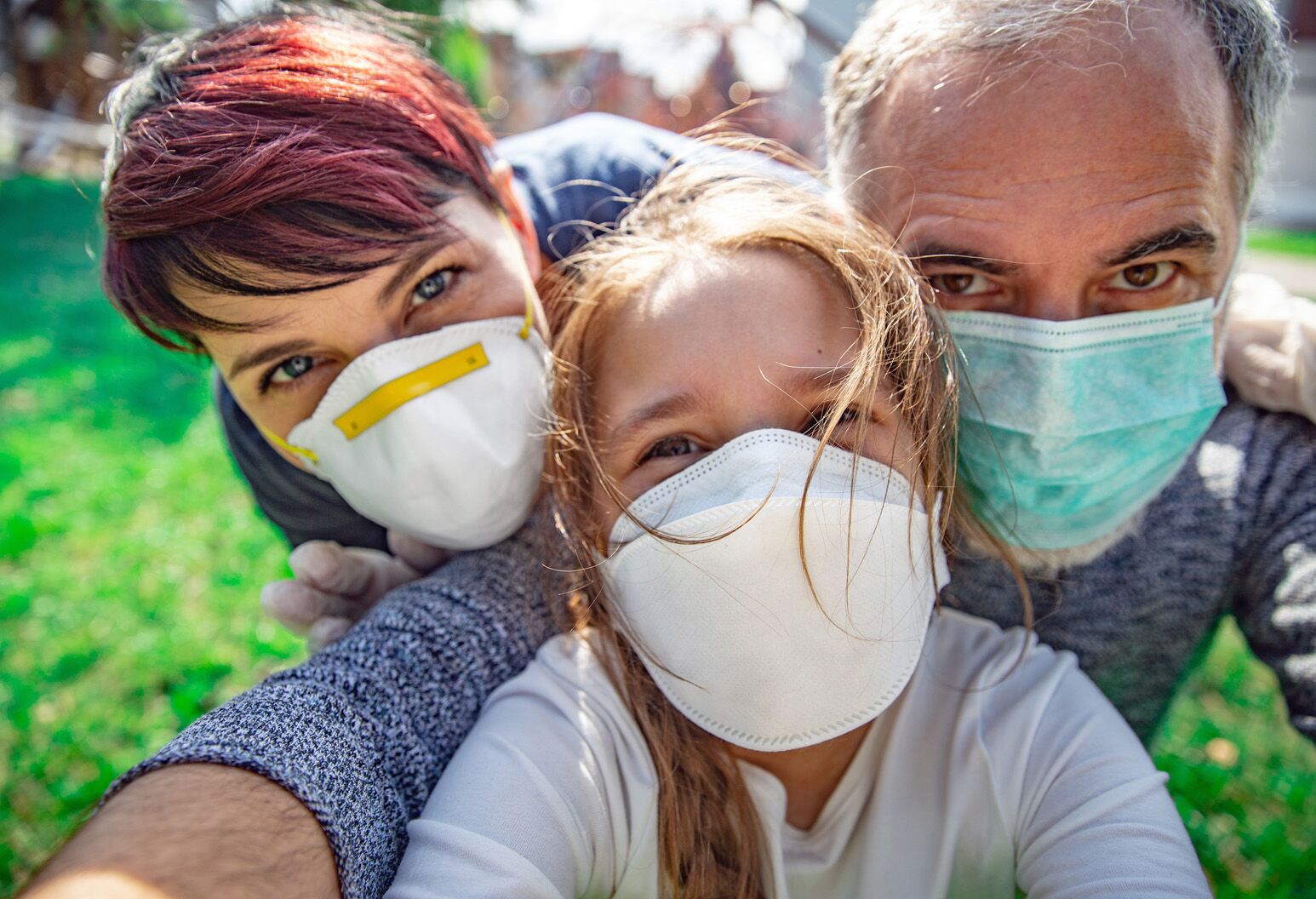 2 Χρόνια Covid:
Υγεία & Εμβόλιο
Διαγράμματα άρθρου Ξένιας Κούρτογλου
Thank you!
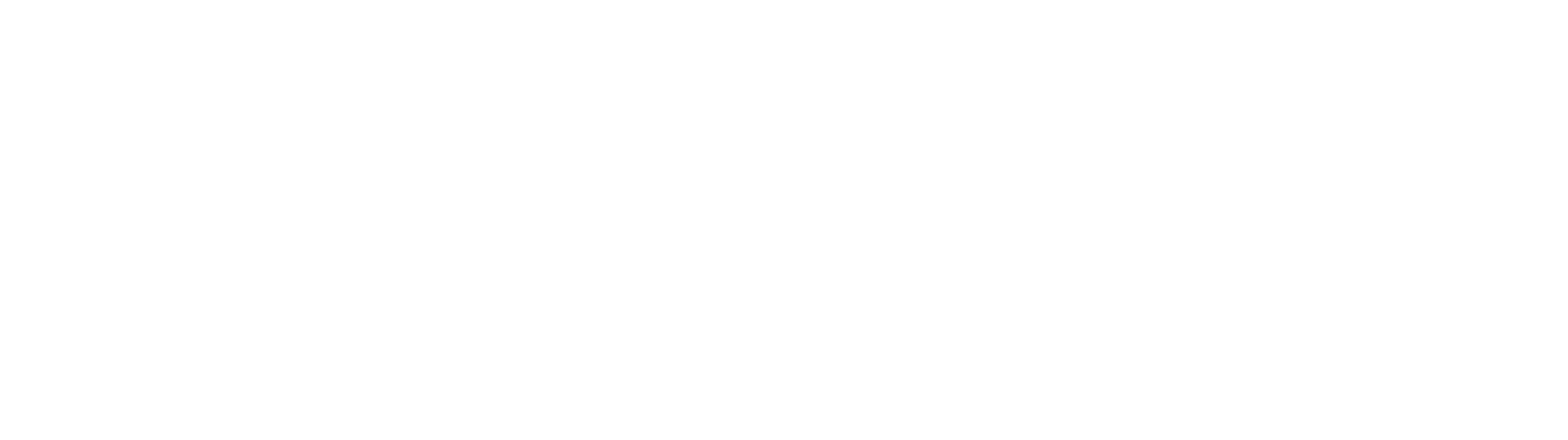 Φεβρουάριος 2022